Service Architecture at SoundCloud
BFFs and beyond
[Speaker Notes: Only one journey out of many]
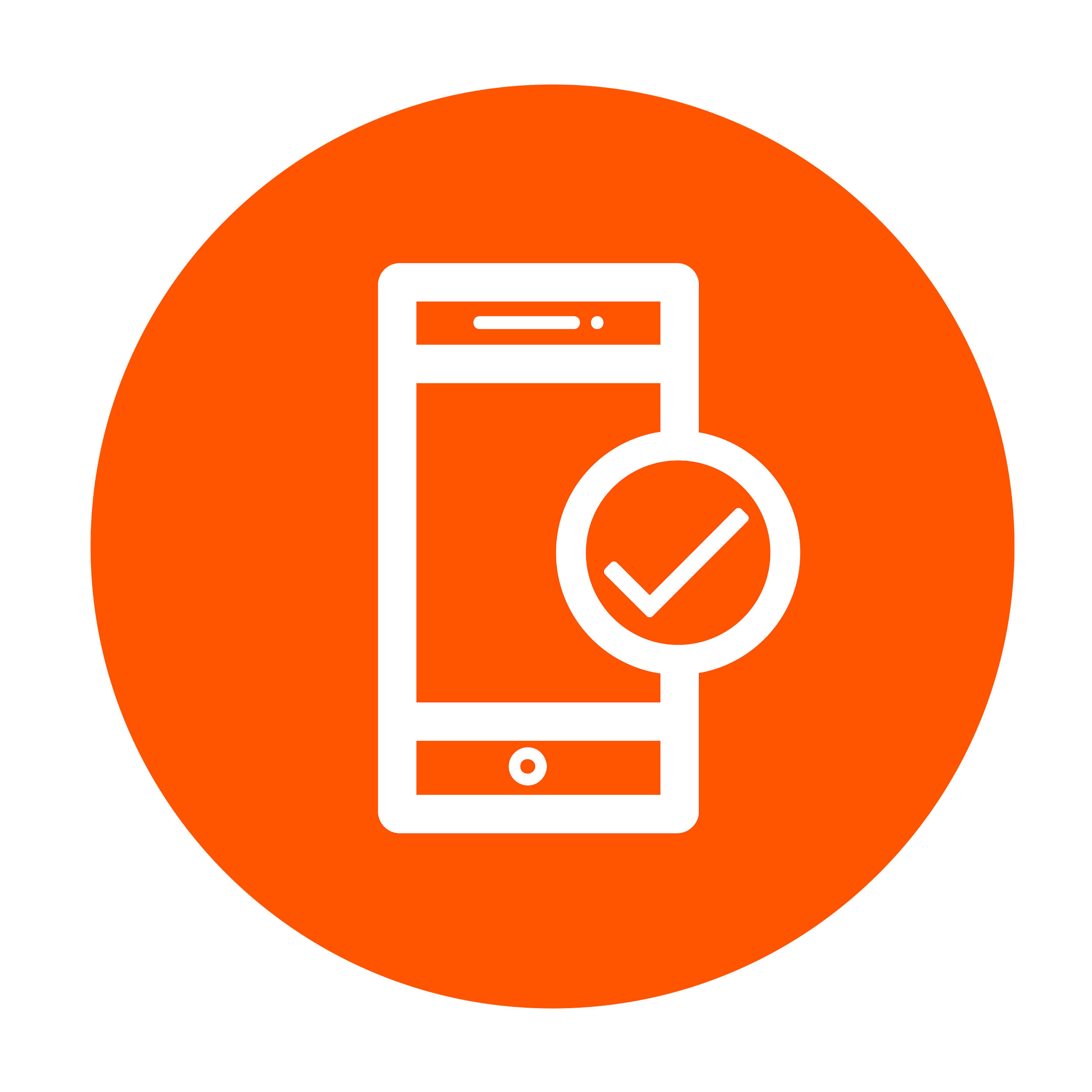 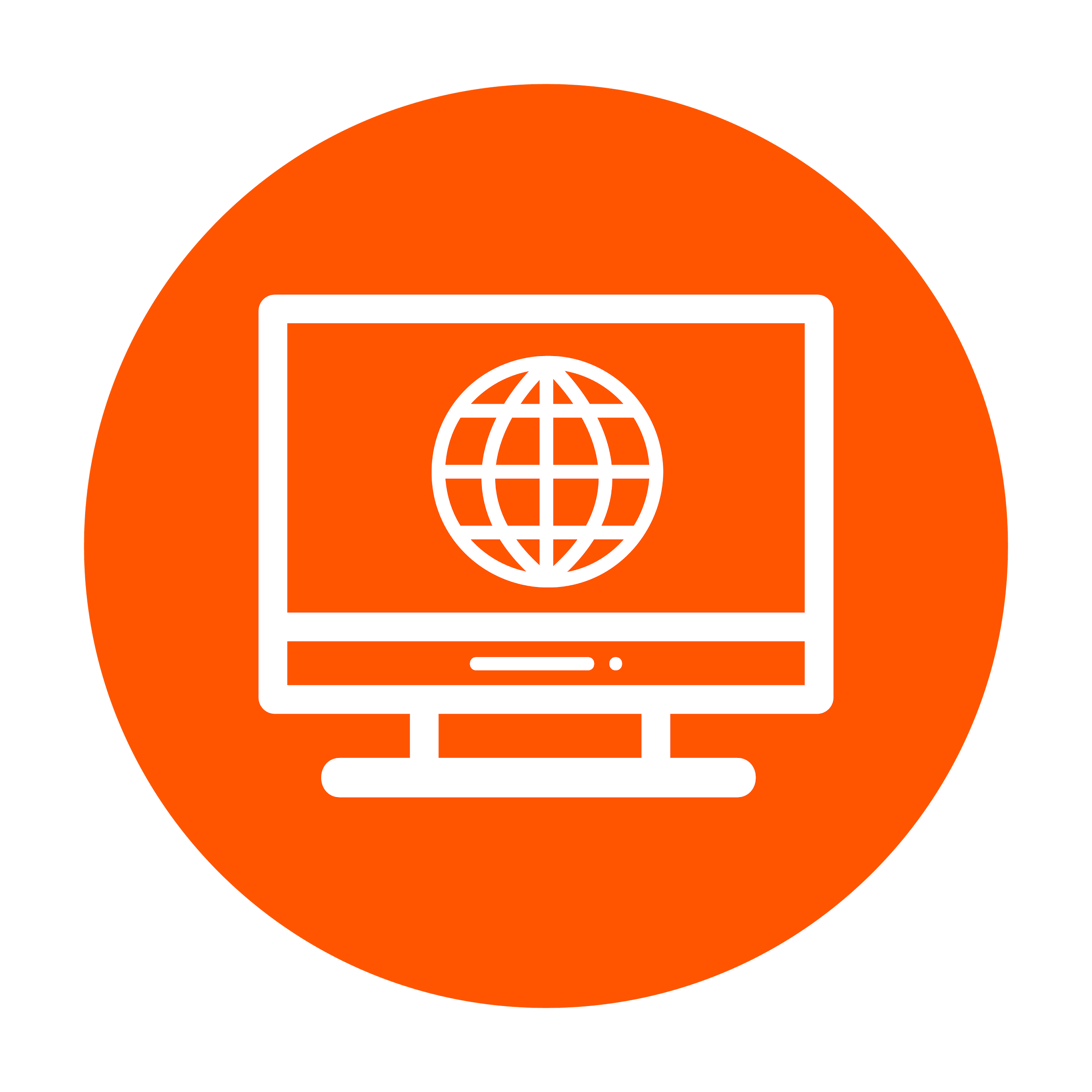 +400 Microservices
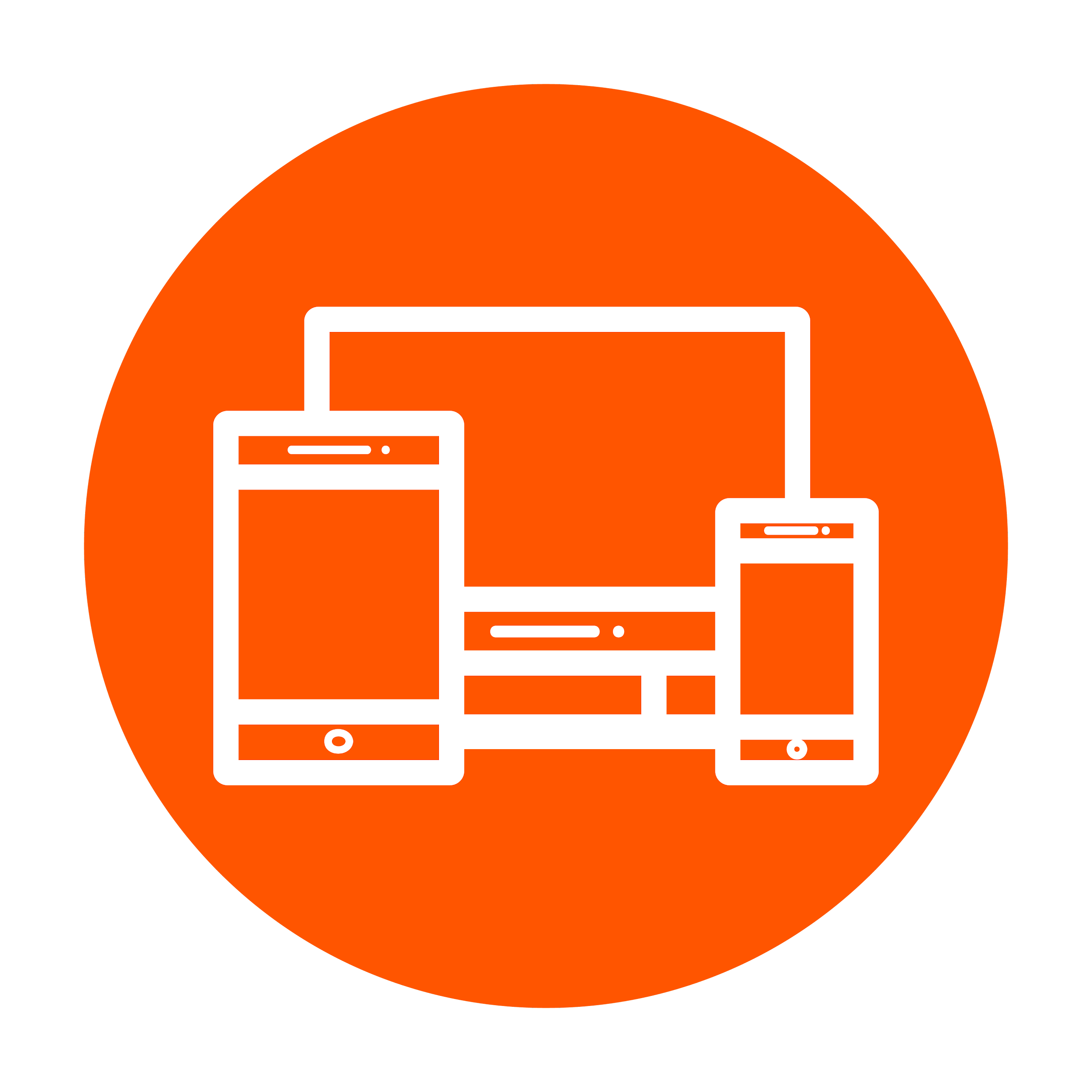 Mothership
Public API
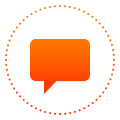 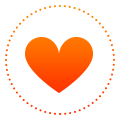 [Speaker Notes: Mothership - Monolithic application
Hard to change a bigger system -> extract microservices]
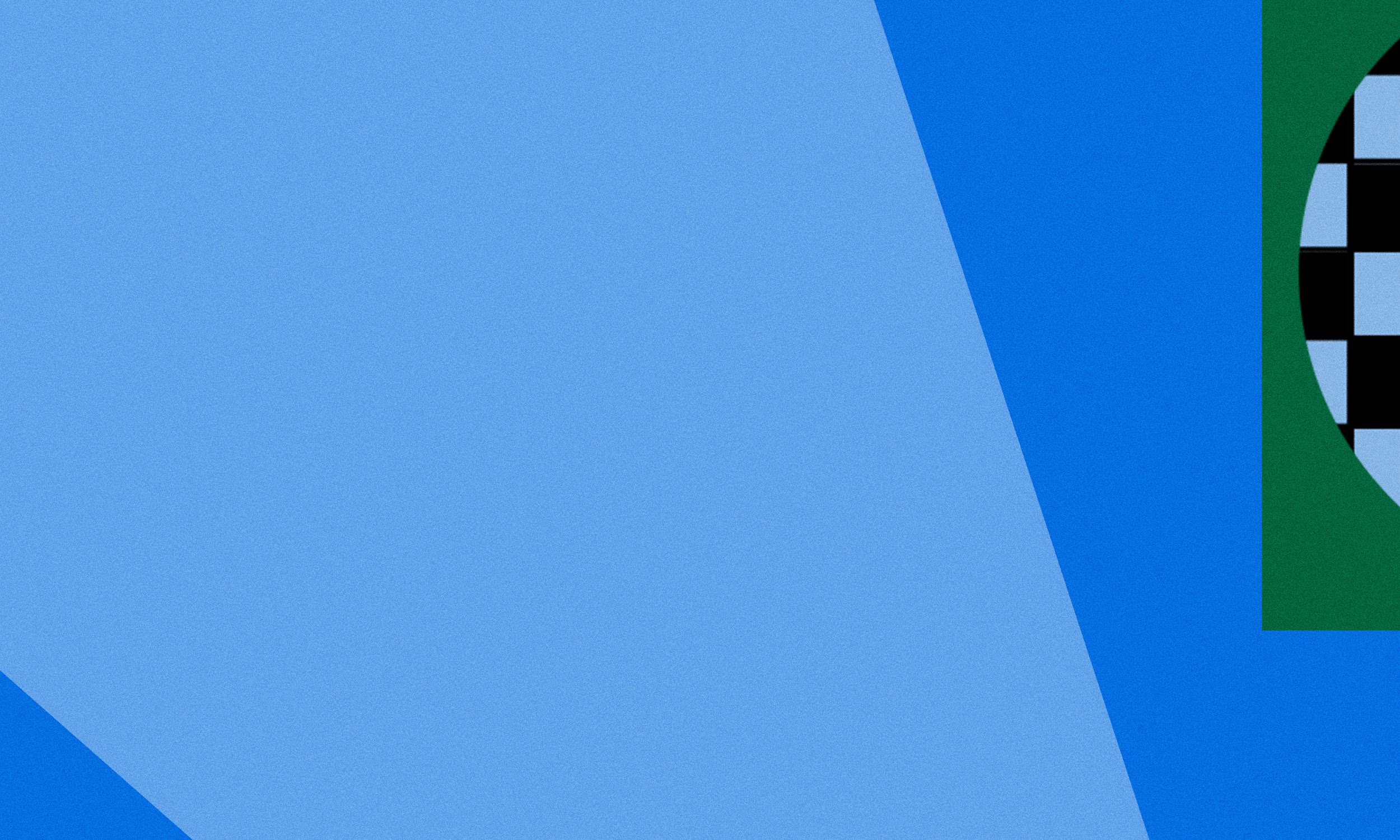 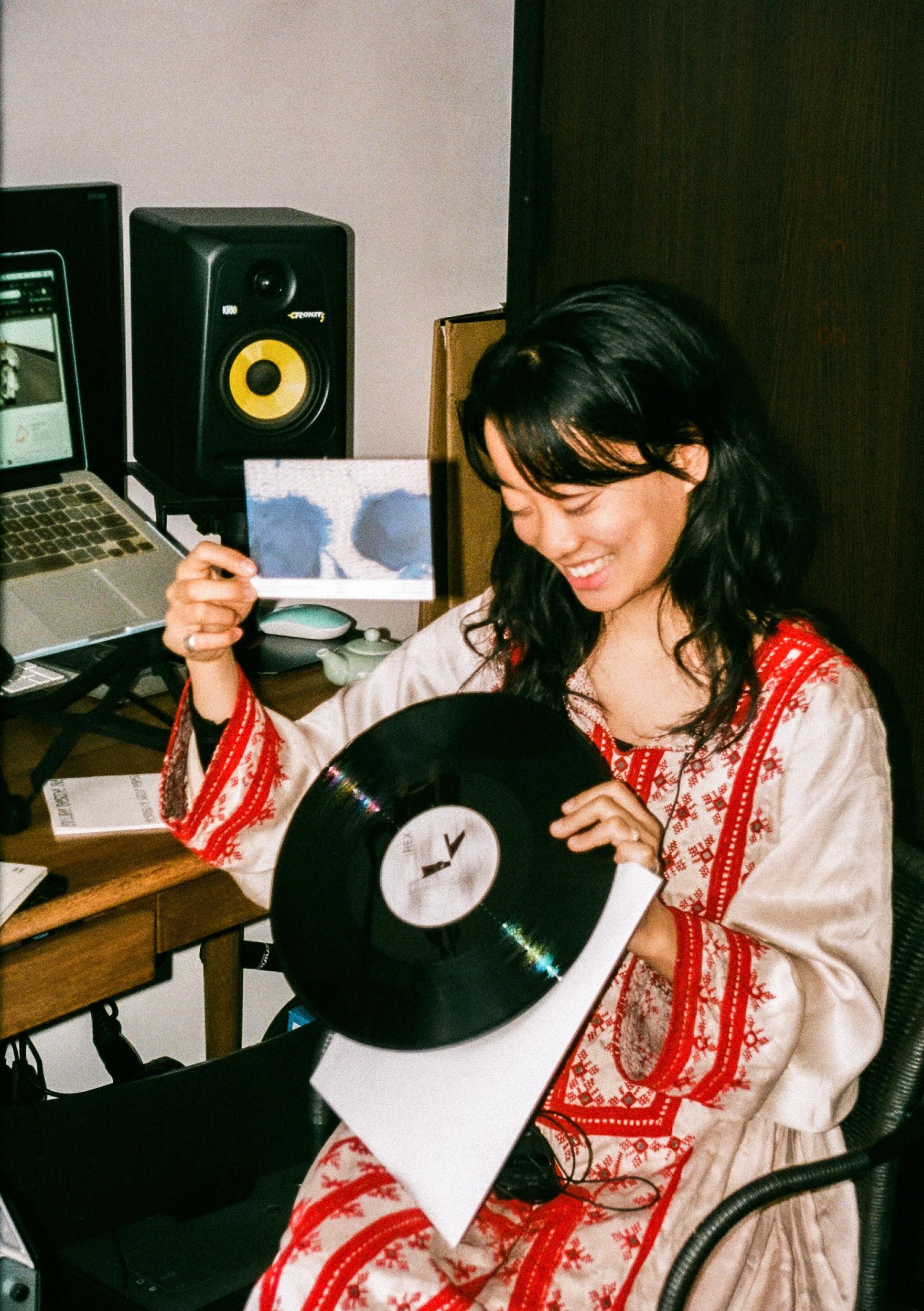 Core - Stack
Non-blocking networking library - Twitter Finagle (Scala)
Service Discovery - Glimpse (Hashicorp Consul) - DNS
Client-side load-balancing
Circuit-breakers
Out-of-the-box tuning

CI/CD (Go CI)
Canary deployments
K8S (previously Bazooka, inspired by Heroku)
Auto-scaling
Liveness / Readiness probes

Apache Kafka for events
Core - Observability
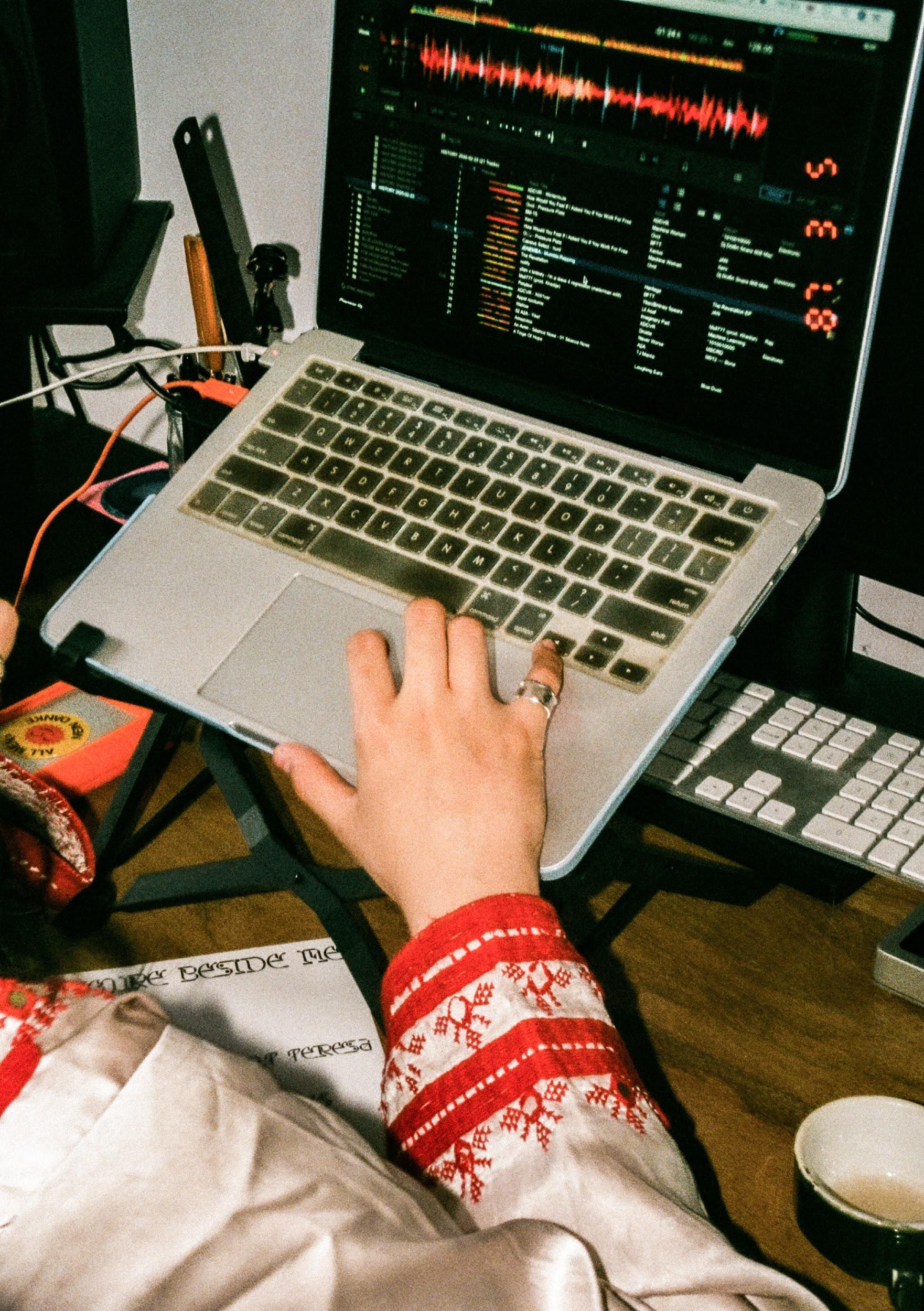 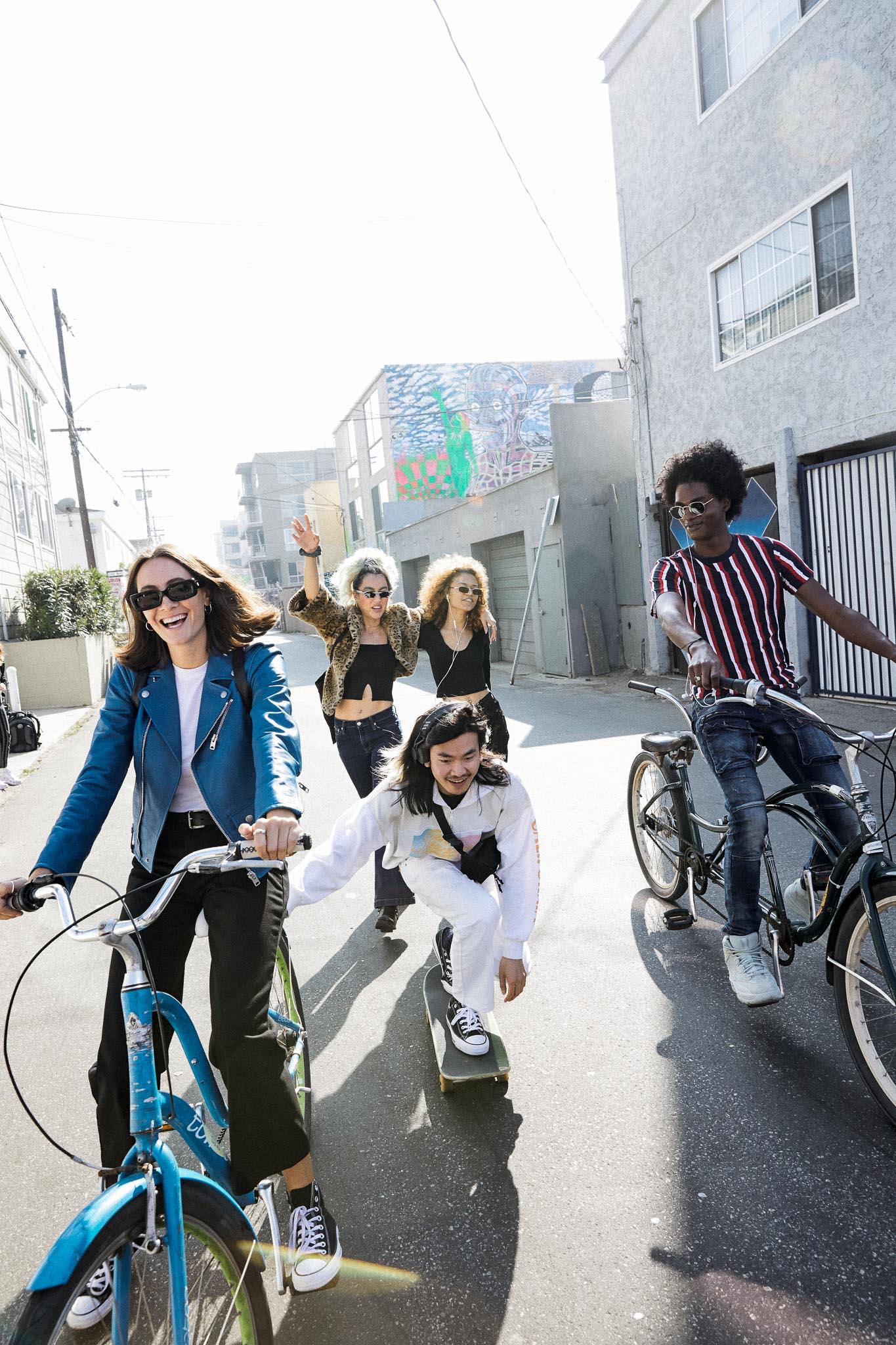 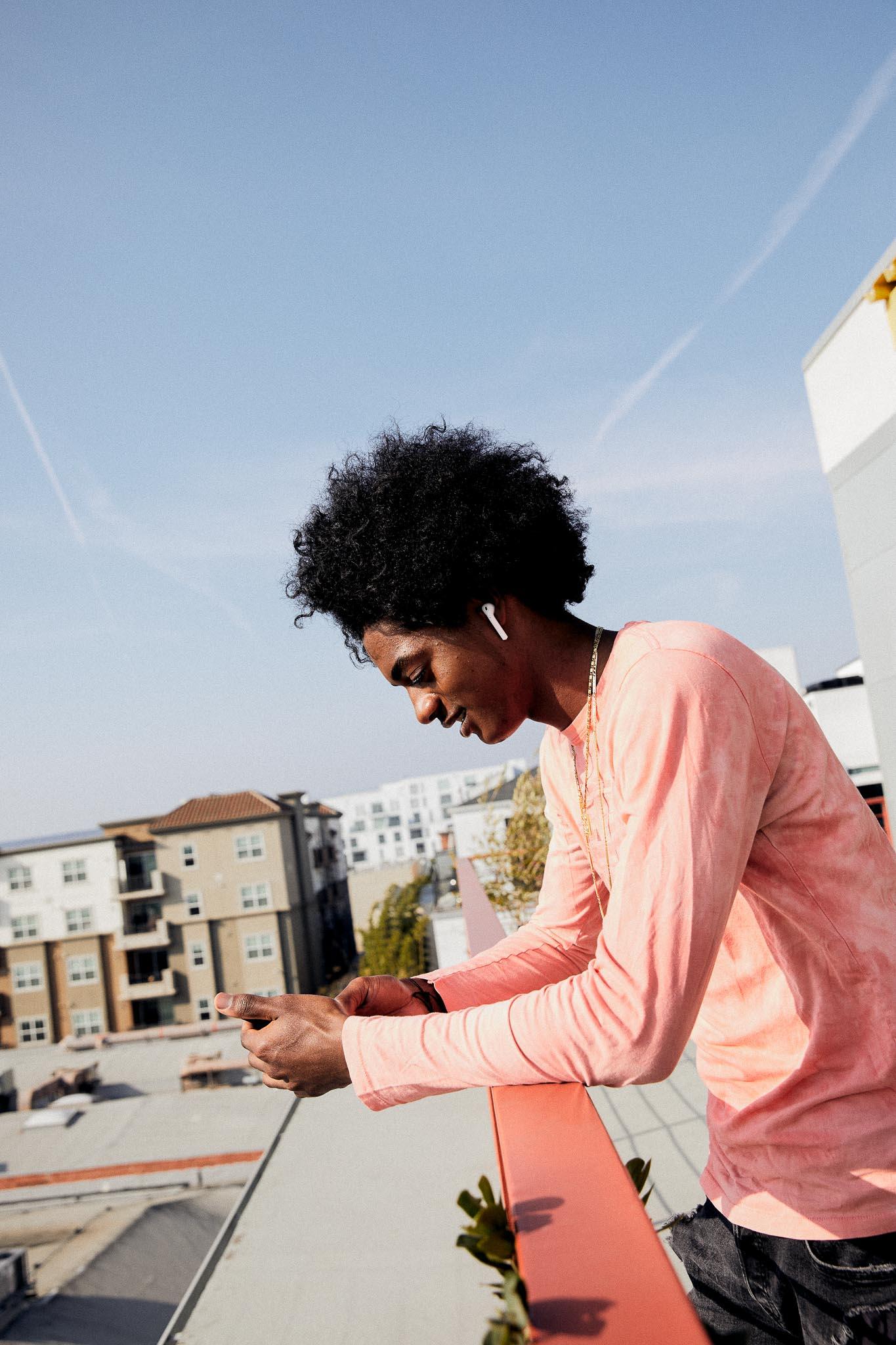 Metrics
Exposed telemetry:  

Alerting: 

Dashboards:
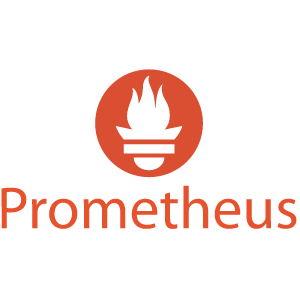 Distributed Tracing
Log and Error Aggregation
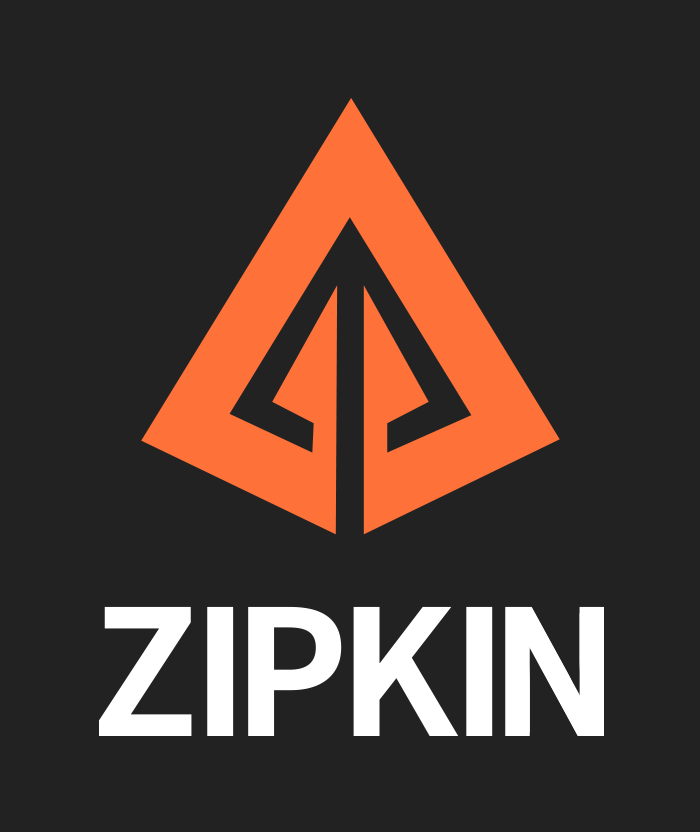 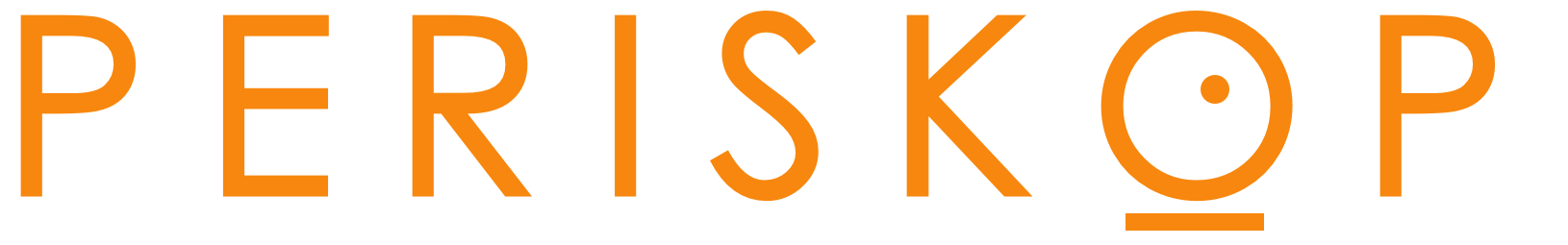 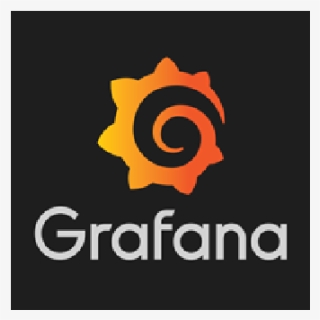 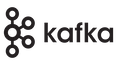 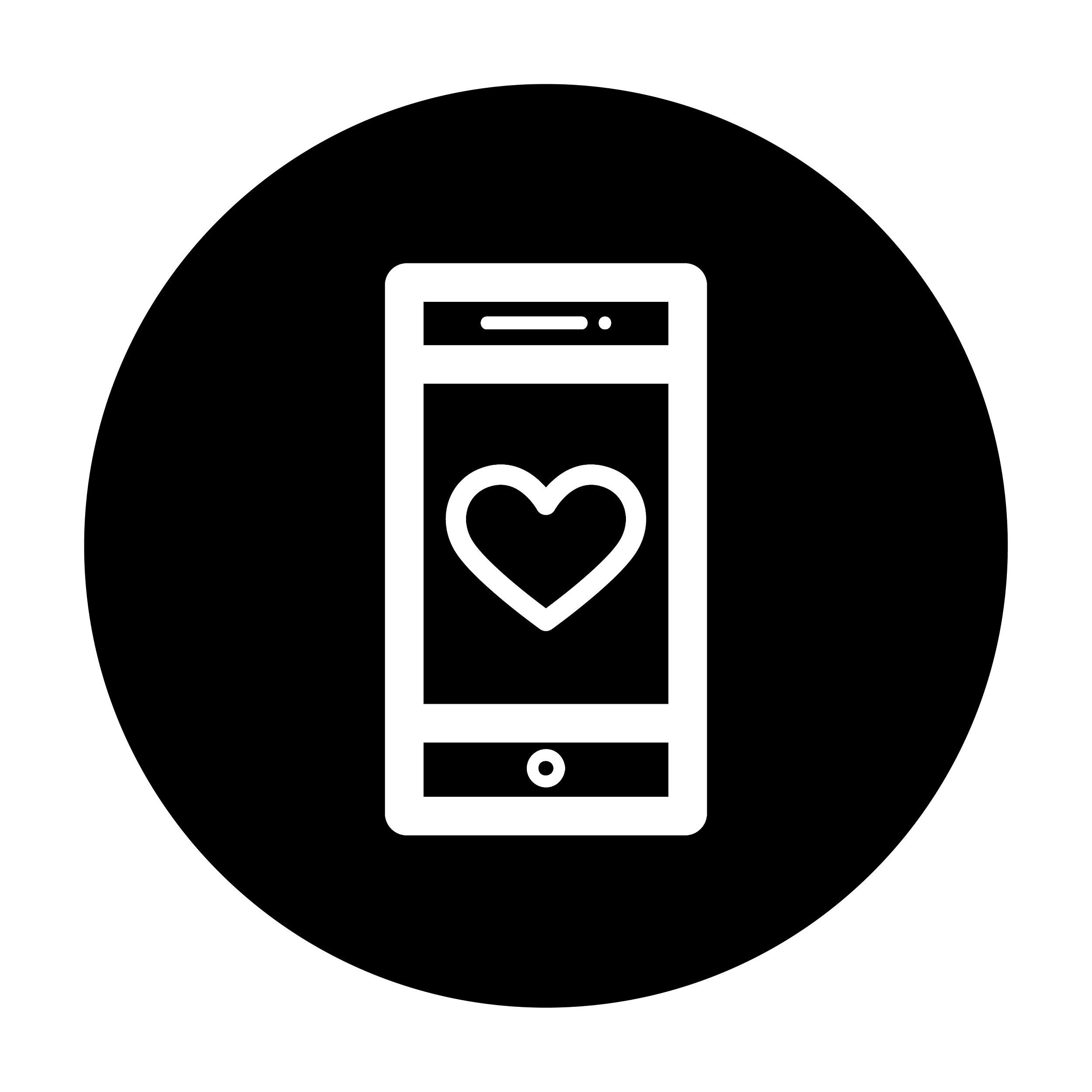 BFF - motivation
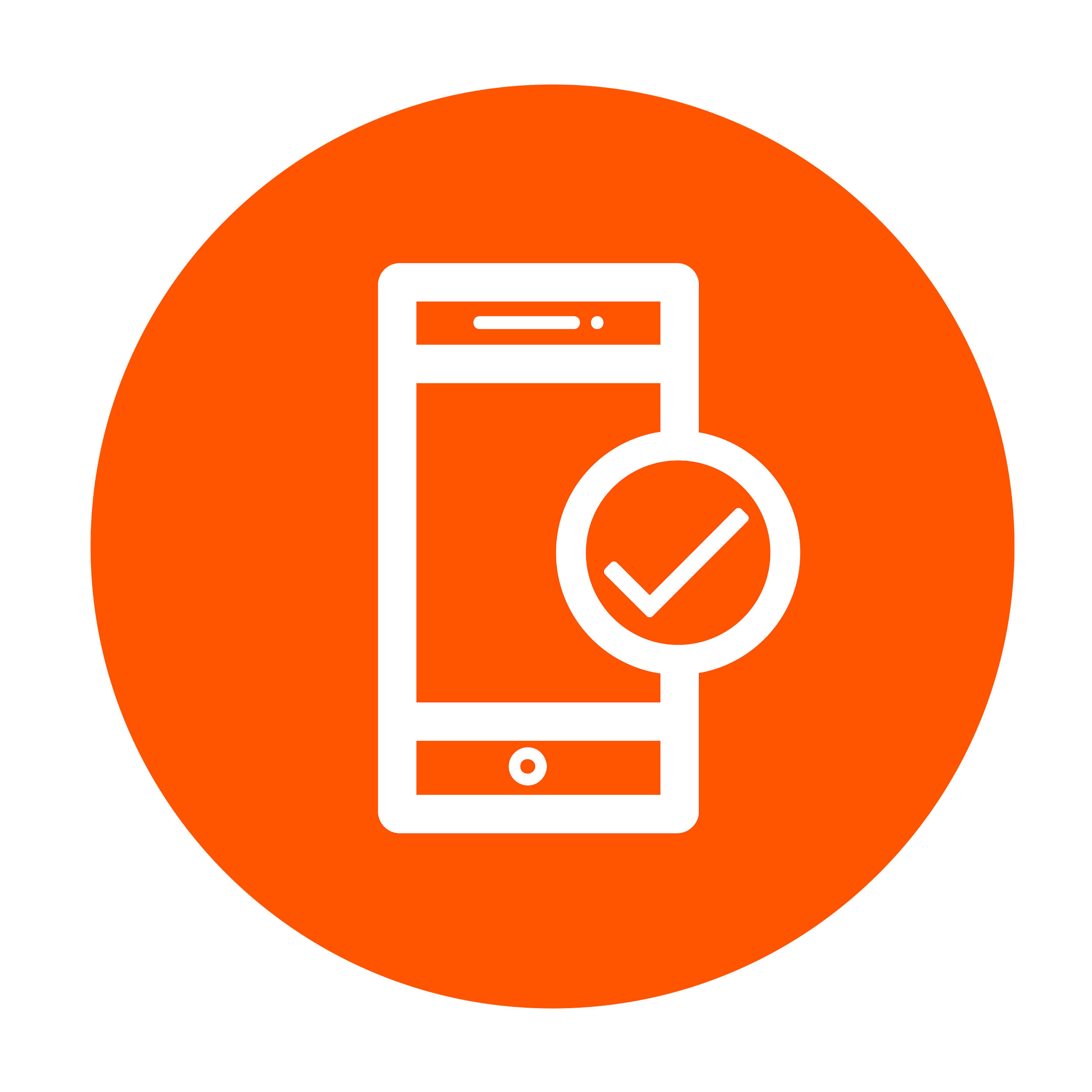 Mothership
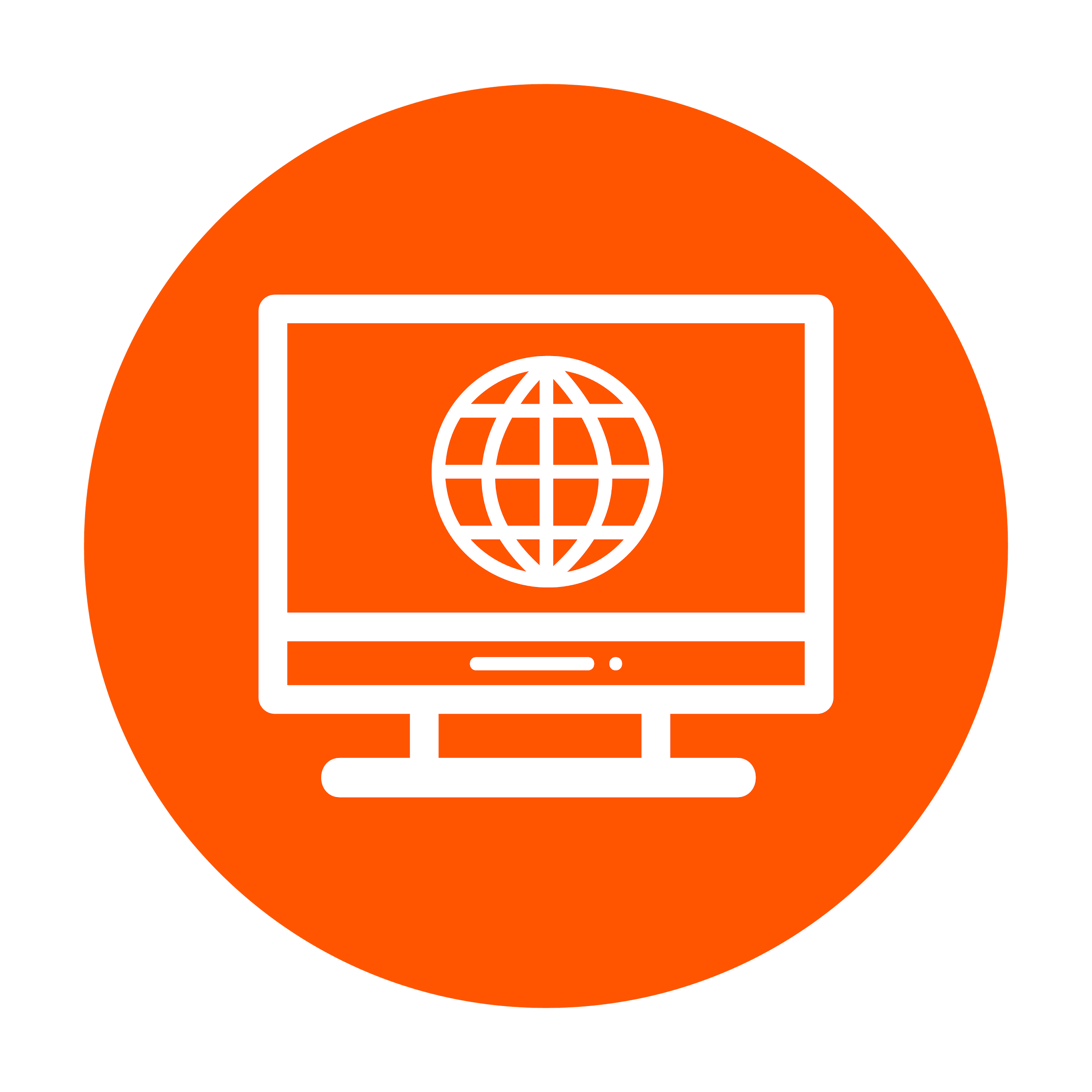 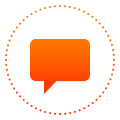 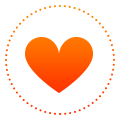 Public API
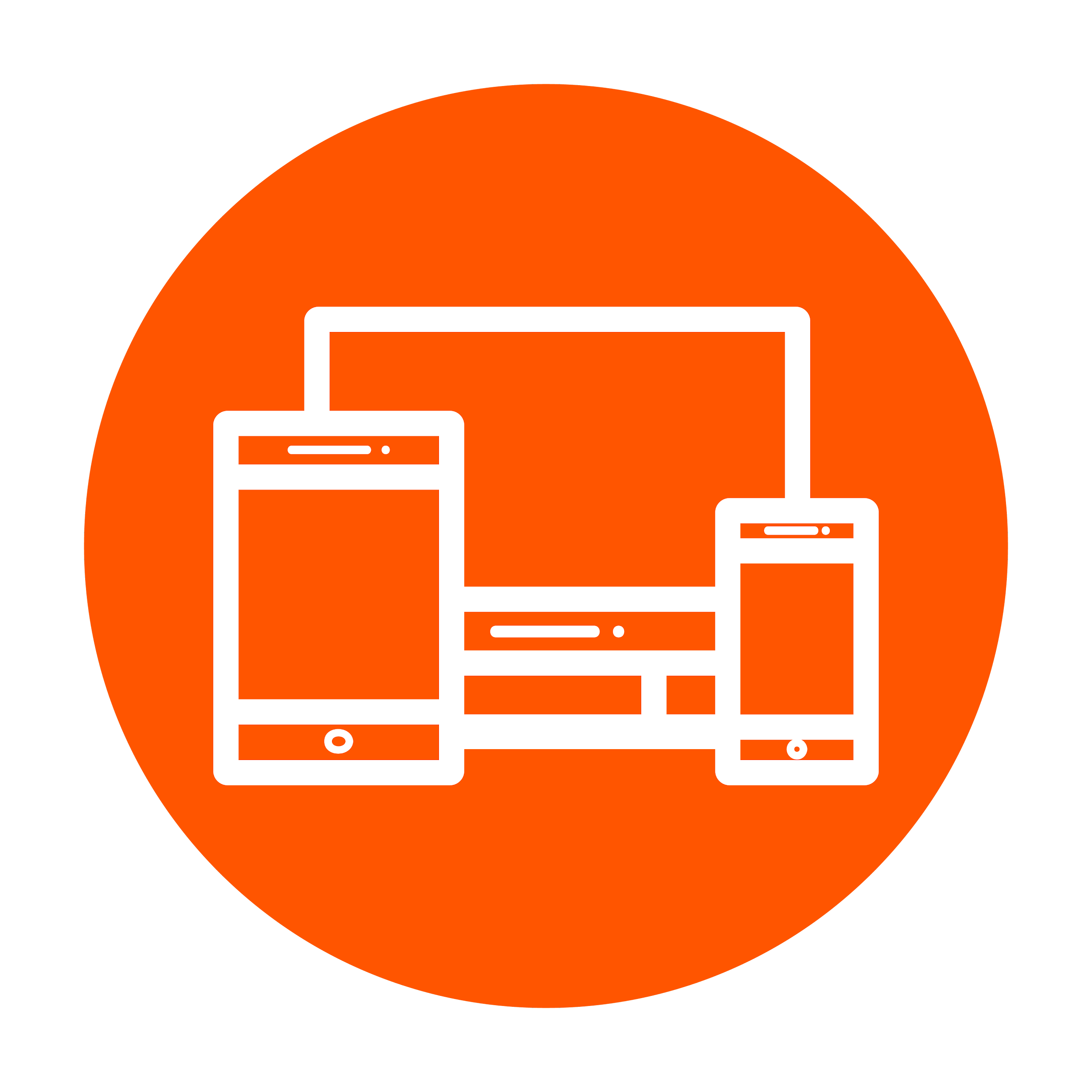 [Speaker Notes: Individual requests were too granular, several hundreds of requests even
Different clients need data in different shape]
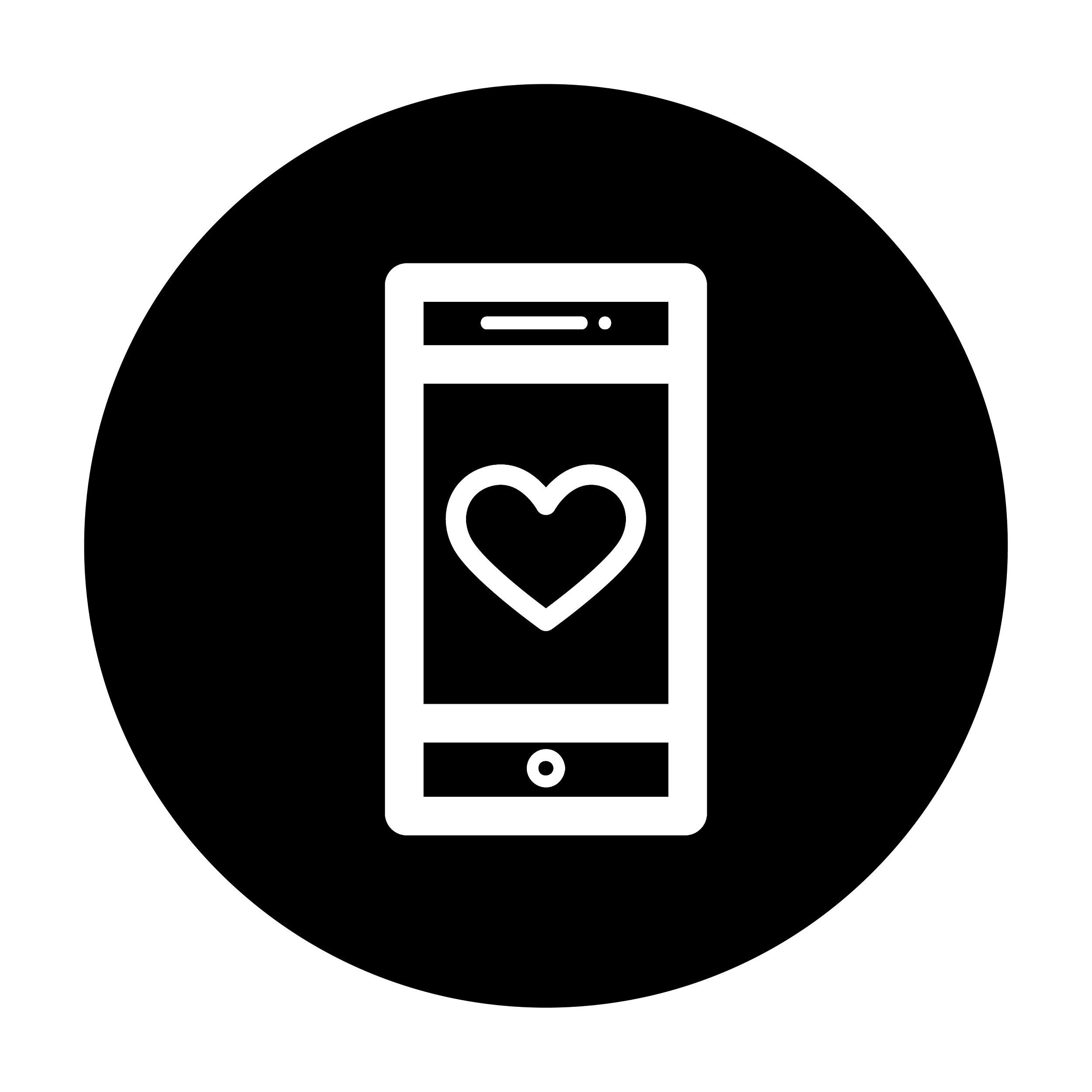 BFF
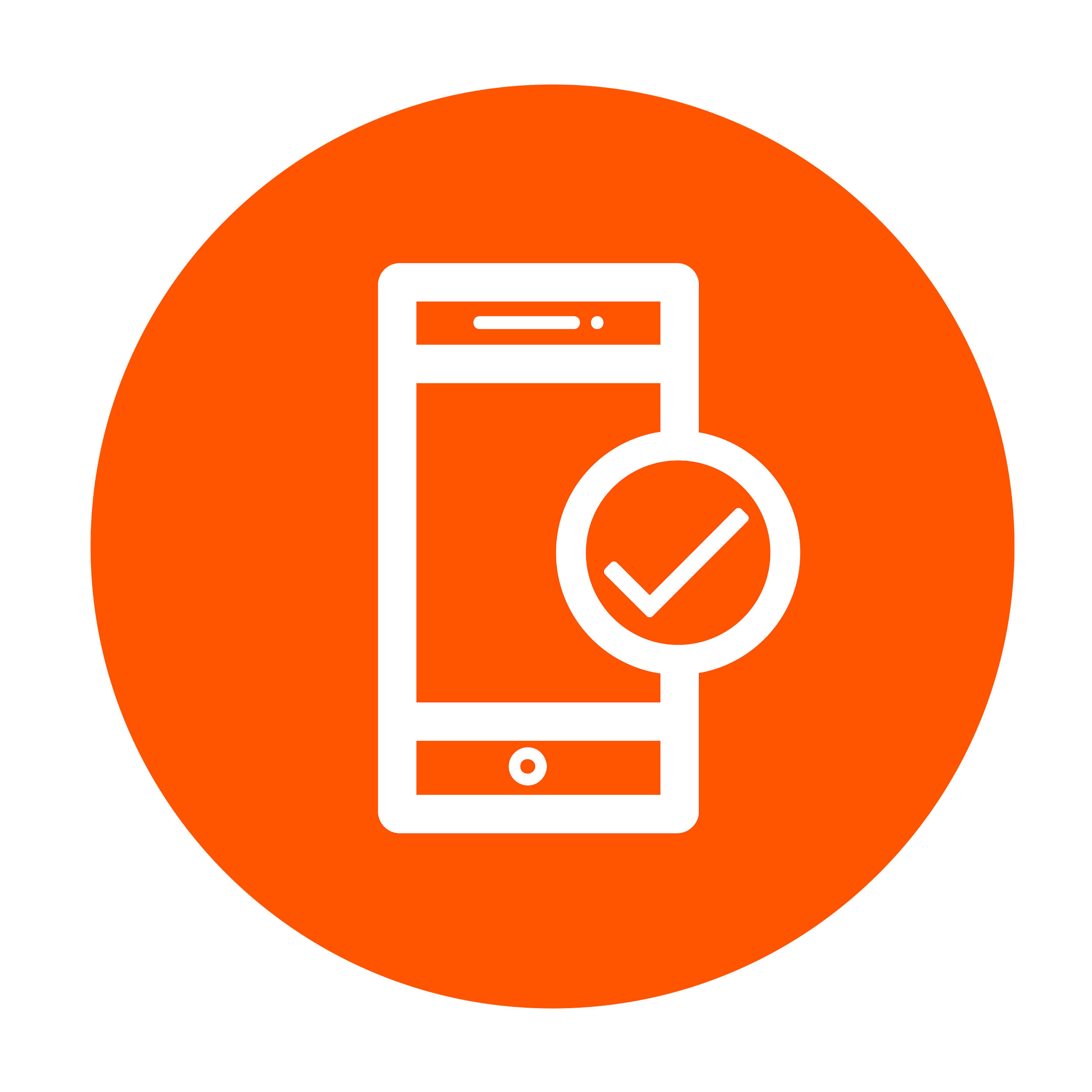 Mothership
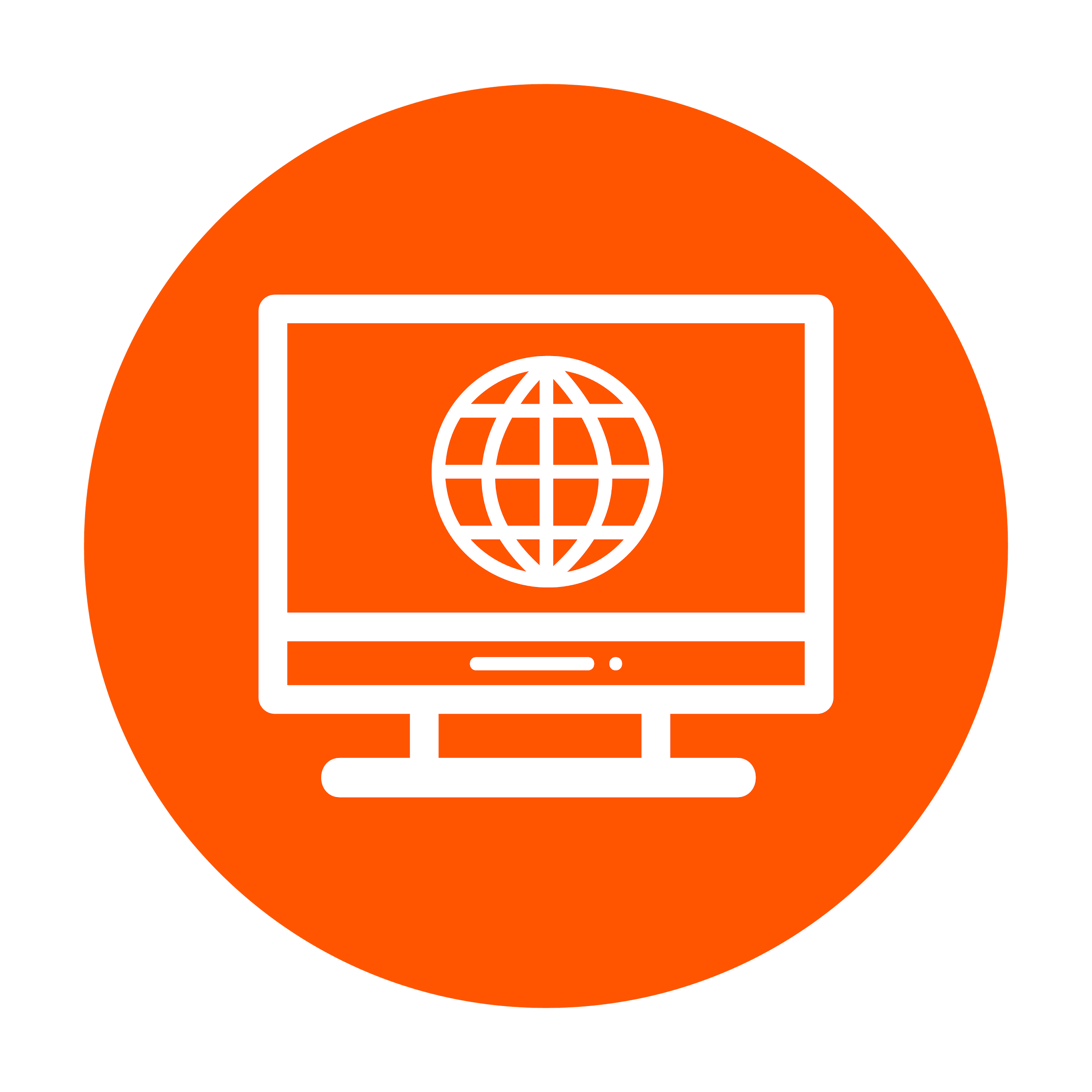 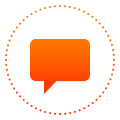 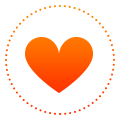 Public API
API Mobile
API Web
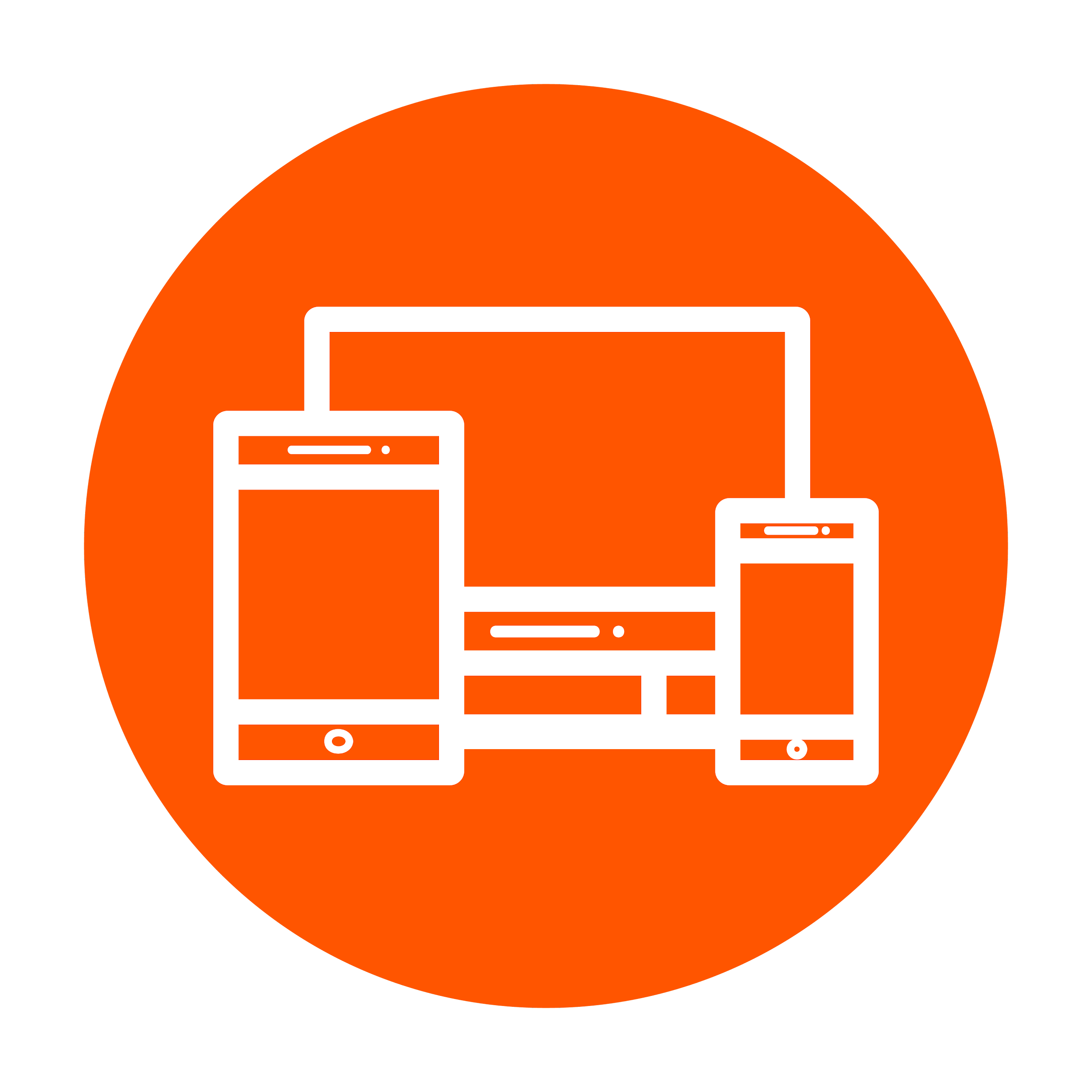 [Speaker Notes: Backends for frontends for individual client types
GraphQL would be another solution
The hundreds of requests still happen but within the datacenter]
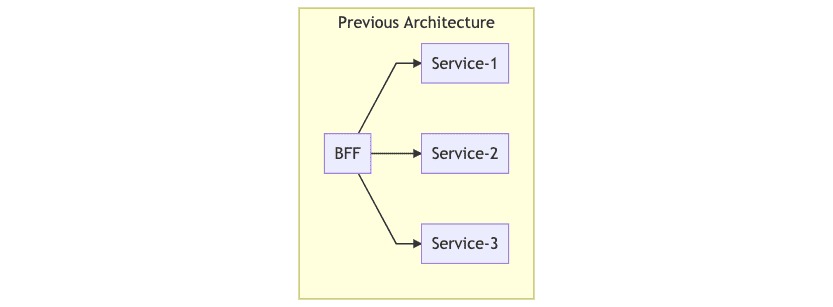 VAS 
Value Added Service
The same “refactoring” one level down
Encapsulating recurring calls and logic
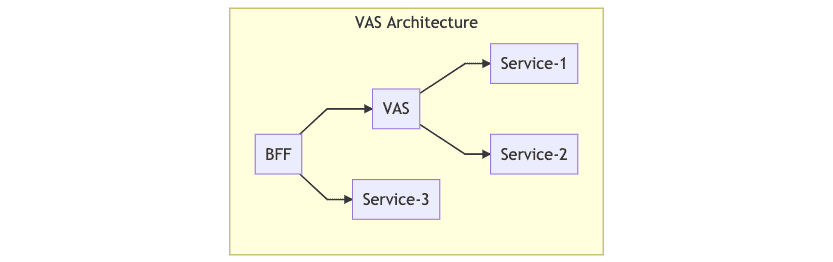 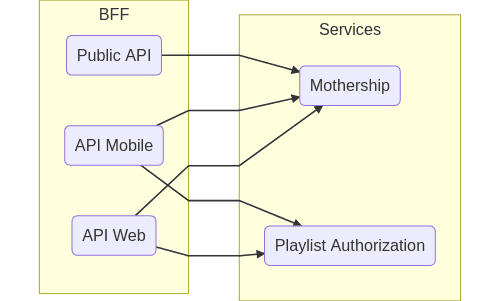 VAS  “Playlists” example
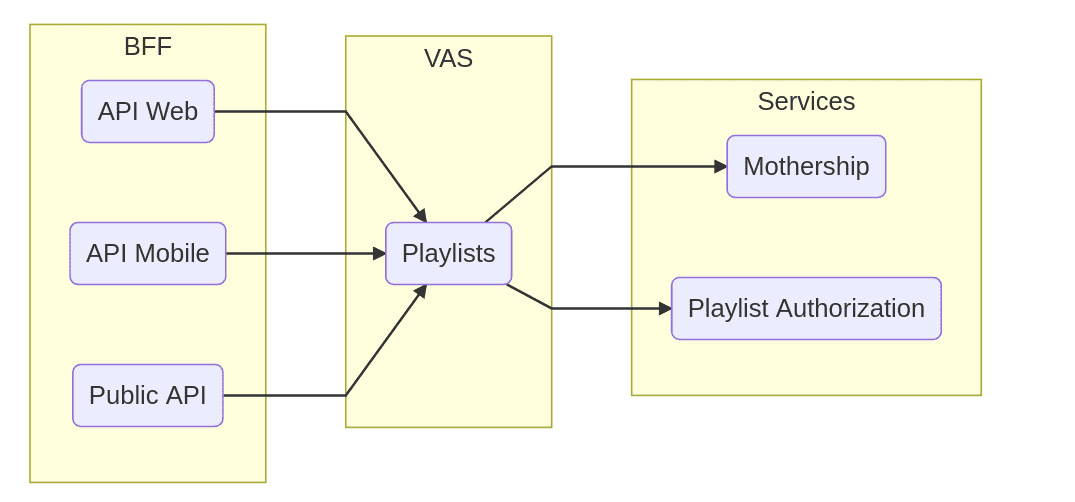 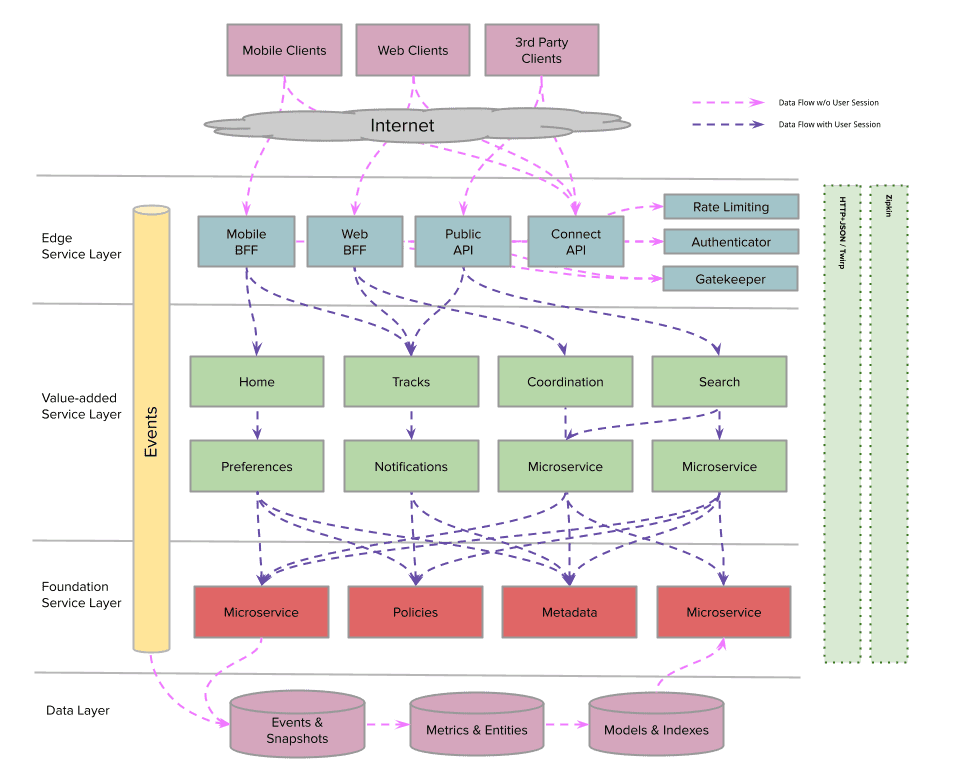 Big Picture
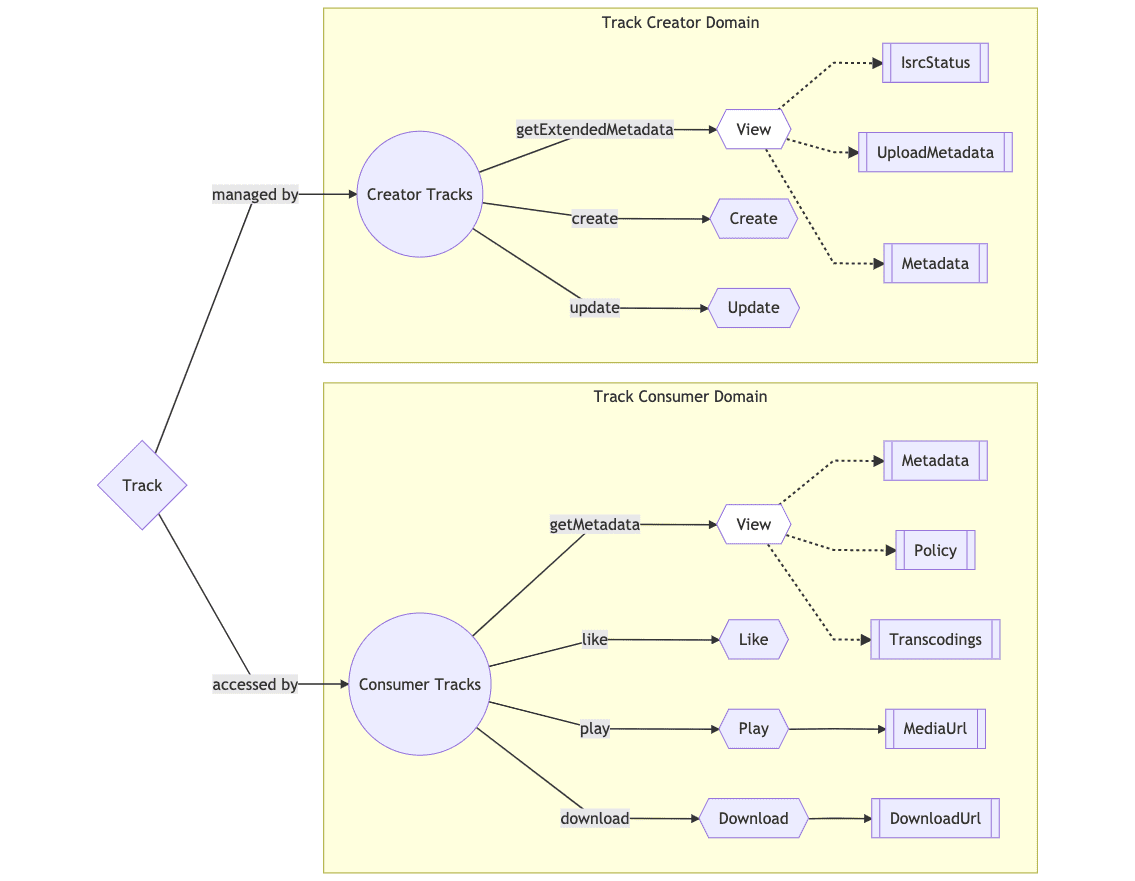 Domain Gateways
[Speaker Notes: What if a VAS becomes too big?
Different domains, owned by different teams.]
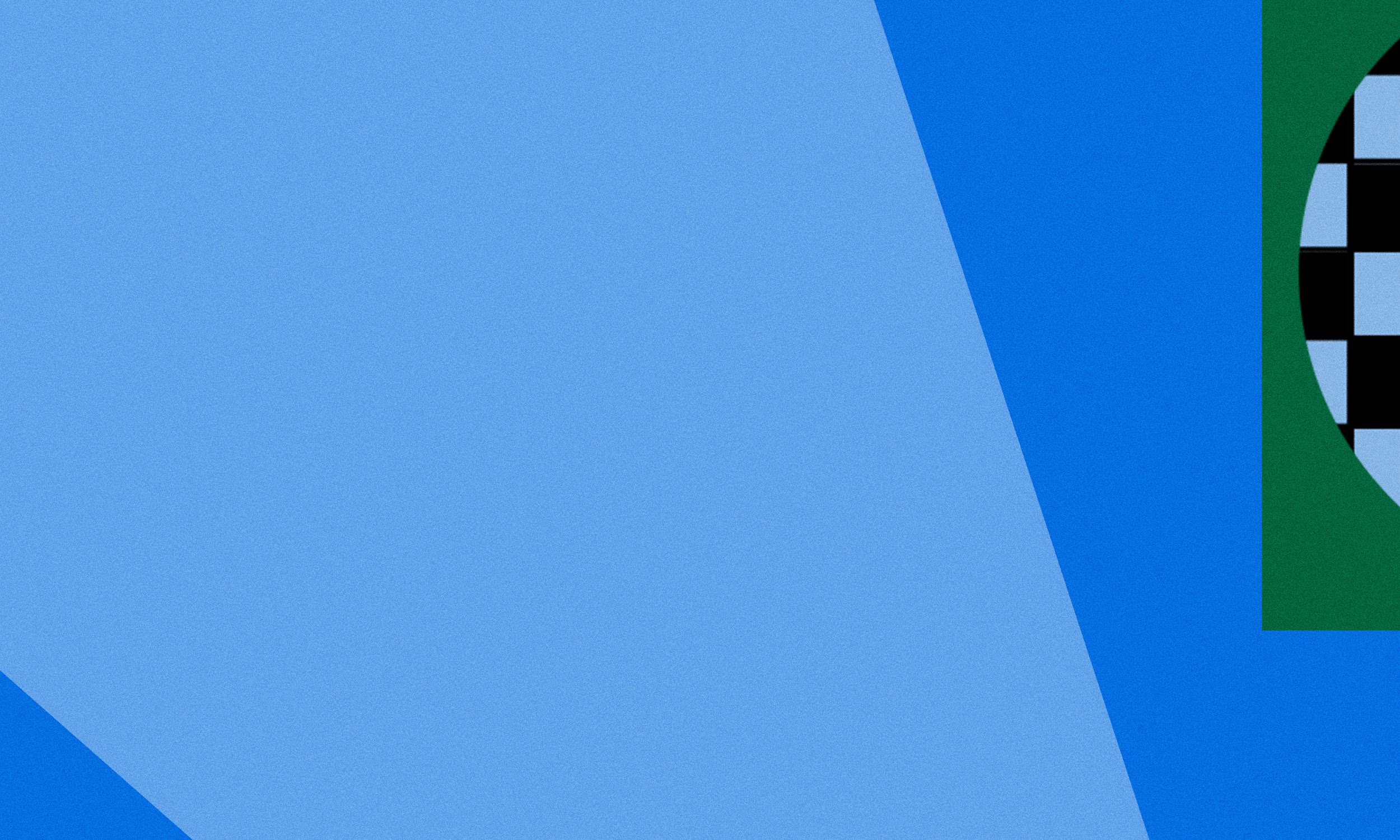 More information
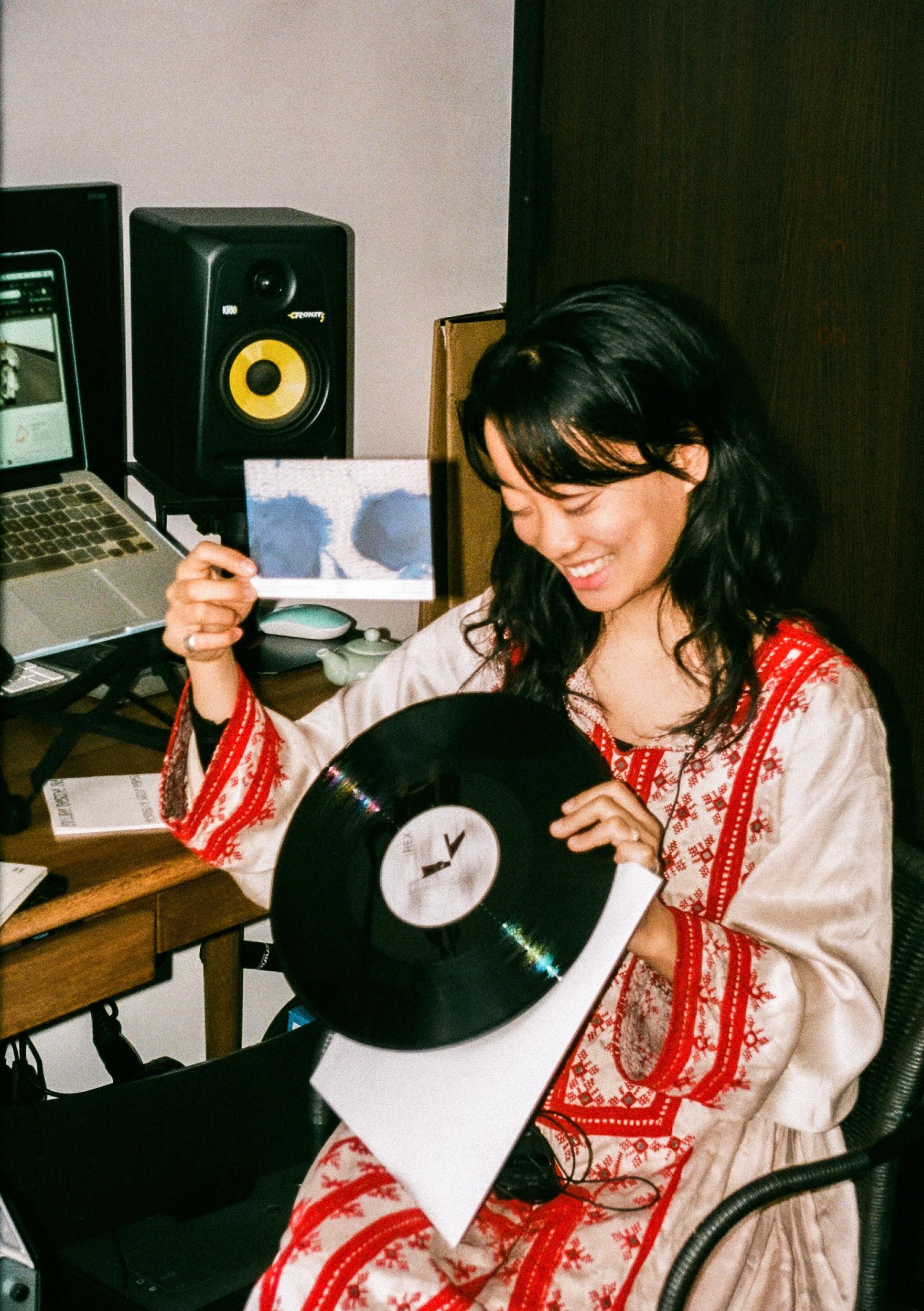 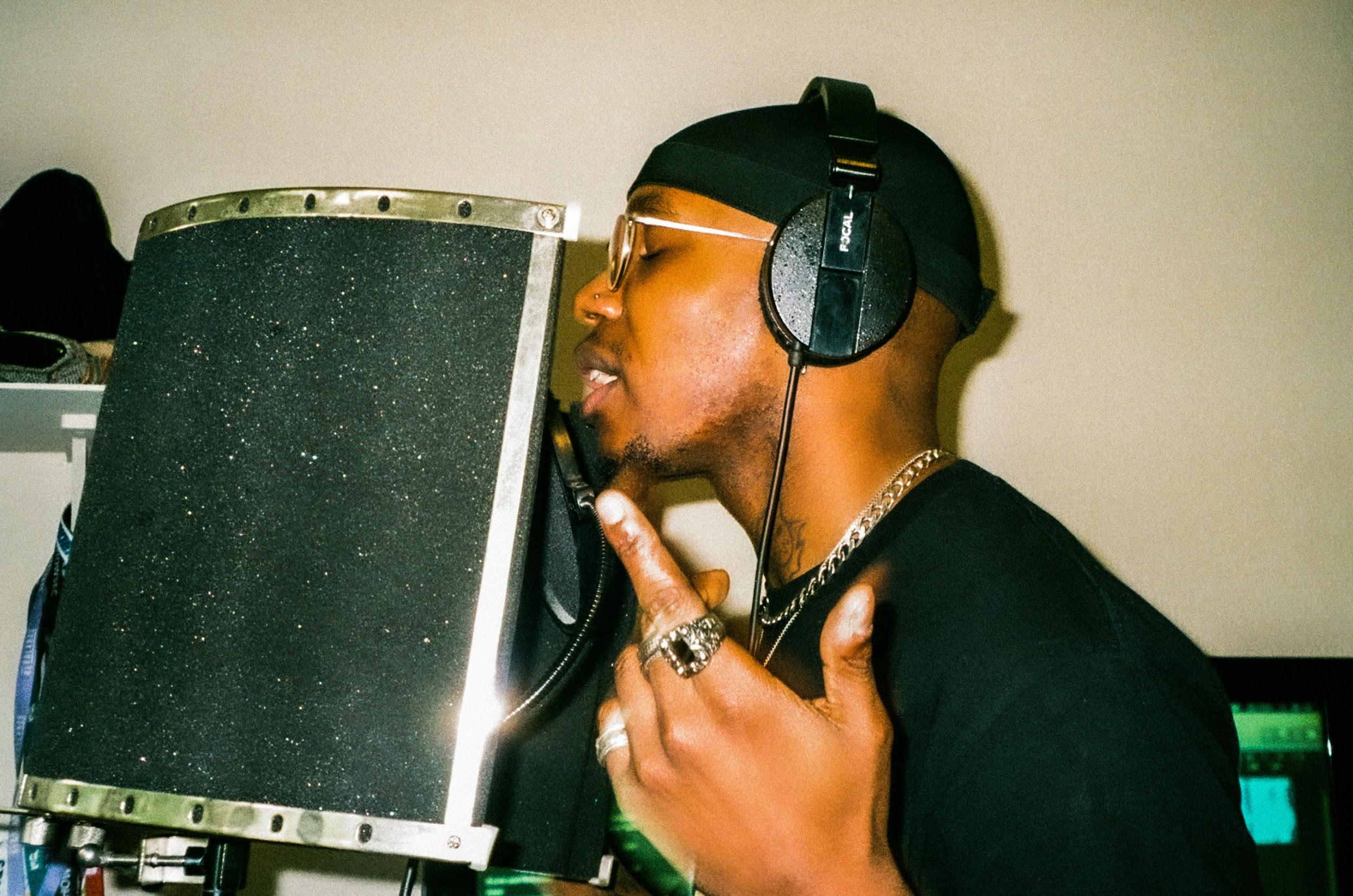 Backstage Blog
Part 1: Backends for Frontends 
Part 2: Value-Added Services 
Part 3: Domain Gateways
Many thanks to:
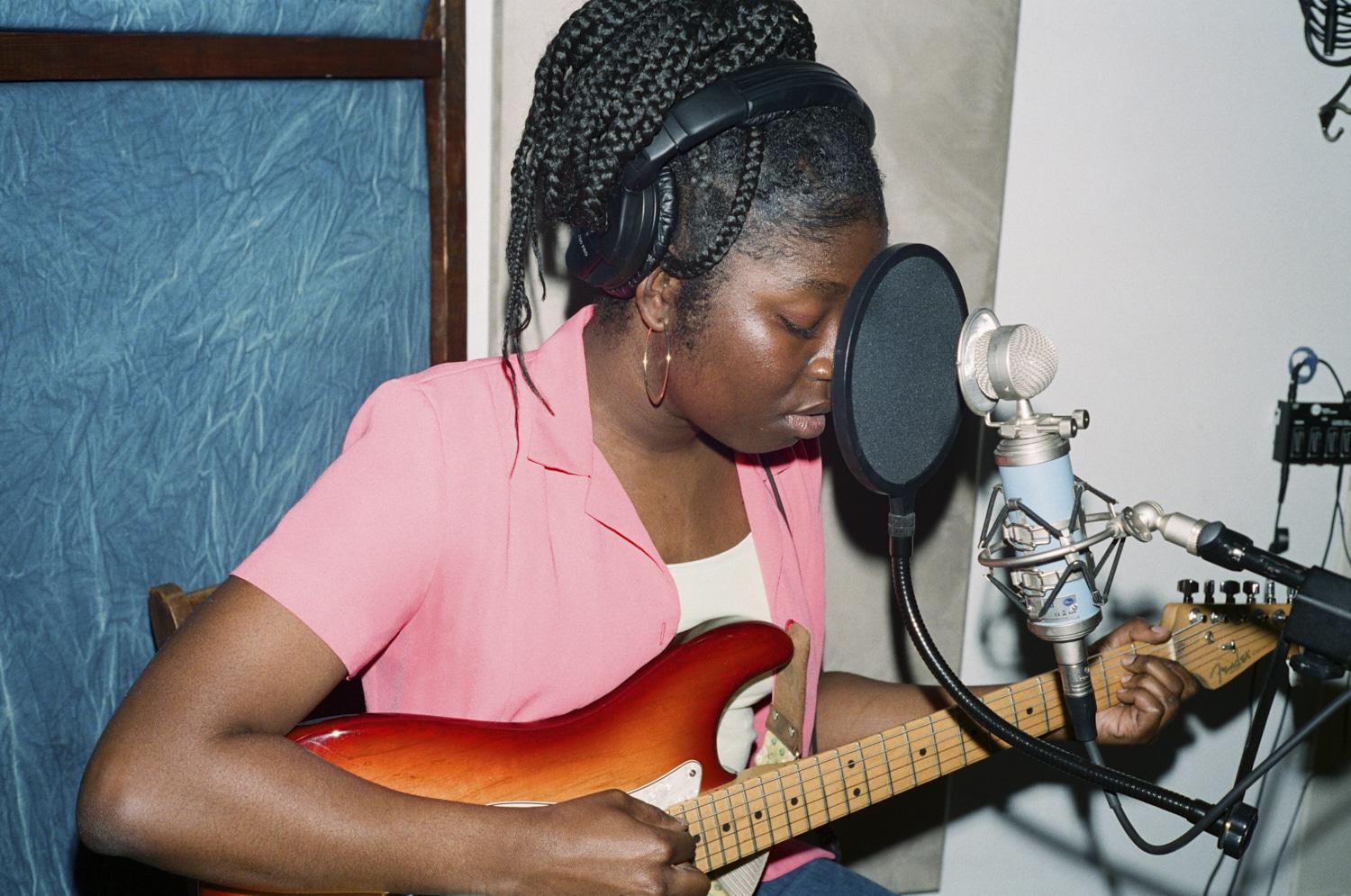 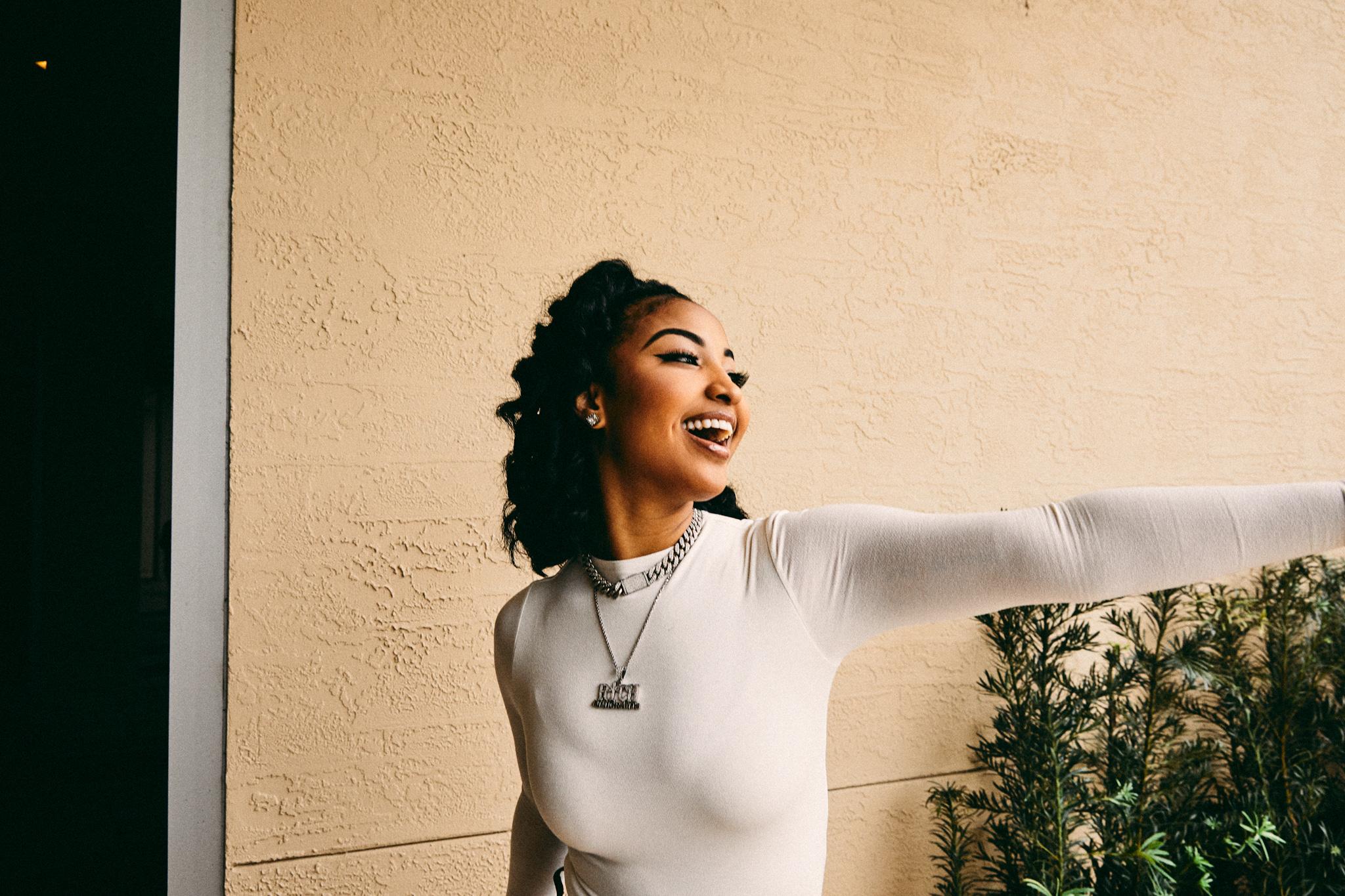 The authors:
Jorge Creixell
Bejal Lewis 
Marc Tuduri
Kim Covaci
Bernd Louis
And all the colleagues working on this.
Thank You
Köszönöm